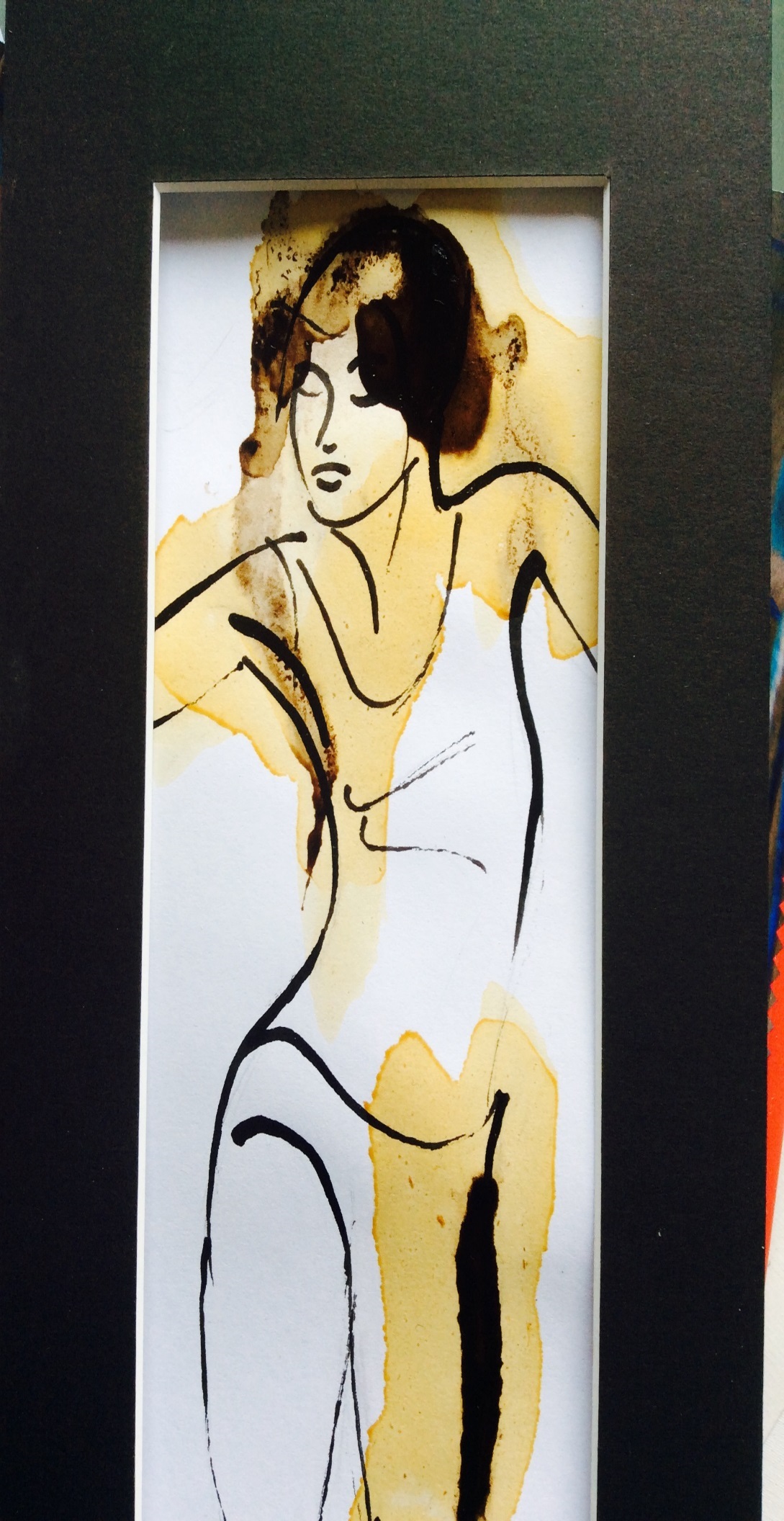 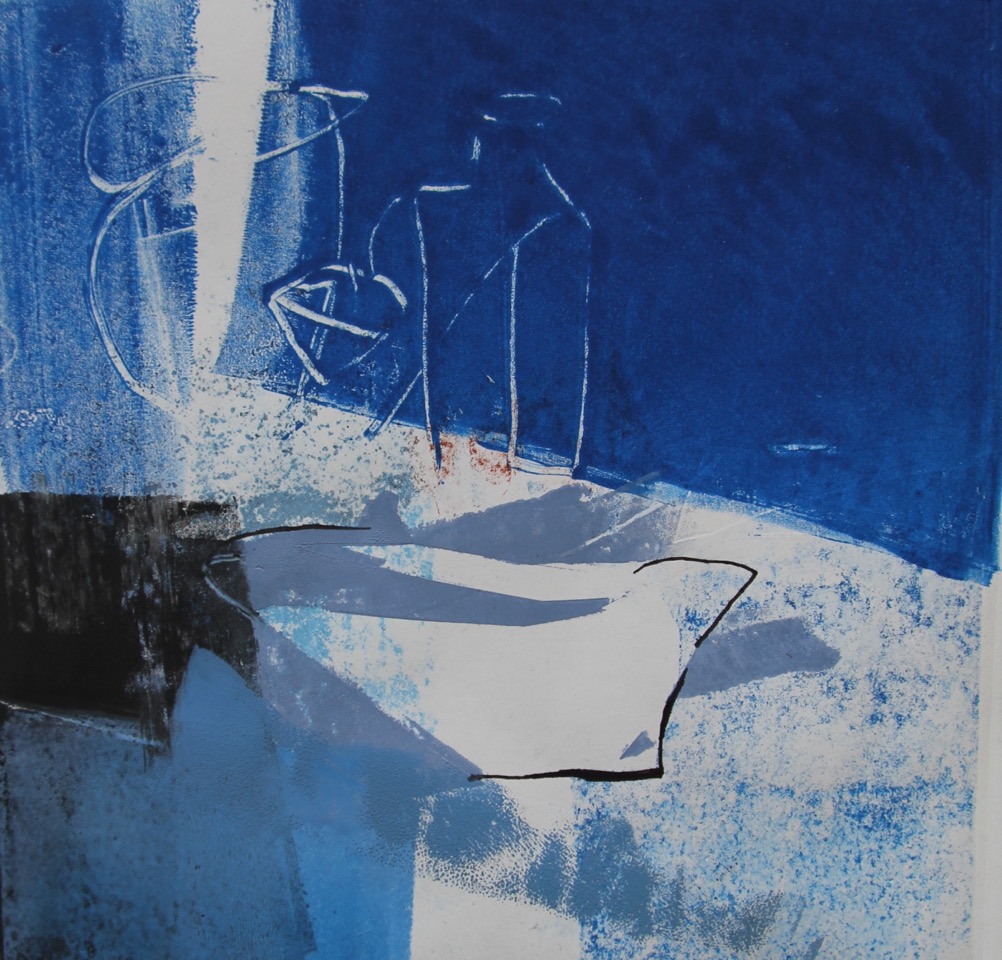 evelyn telle-schlegel
01774755750

irmgard hamacher
www.art-hai.de



einfach
 kunst




einladung

vernissage
4 juli 2016
20:00 uhr

ausstellung
4 juli 2016    bis
30 sep 2016



uni-kneipe
gebäude ME–ebene 04 öffnungszeiten:
mo-fr	11.00 - 23.00uhr